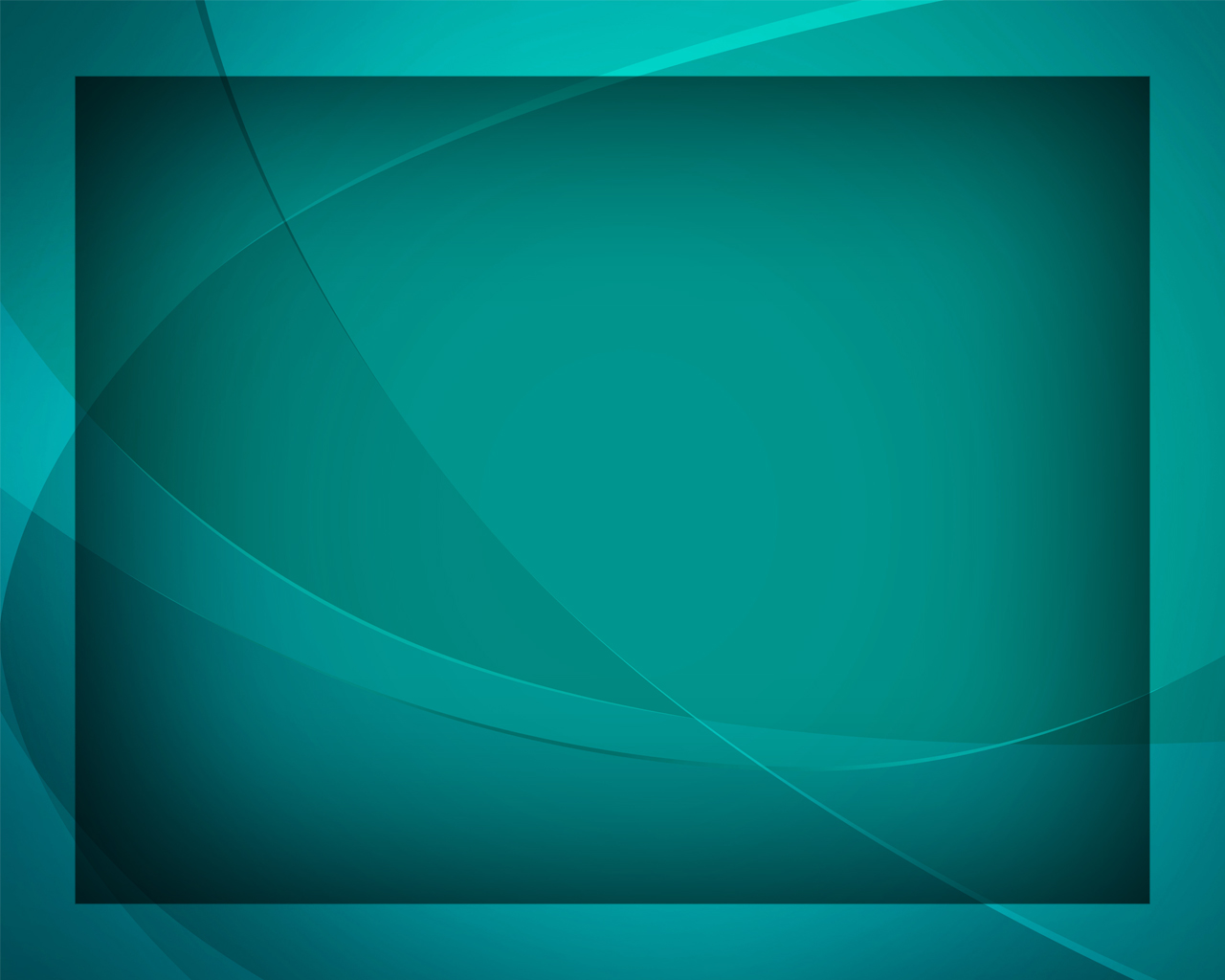 Славно имя Иисуса
Гимны надежды №66
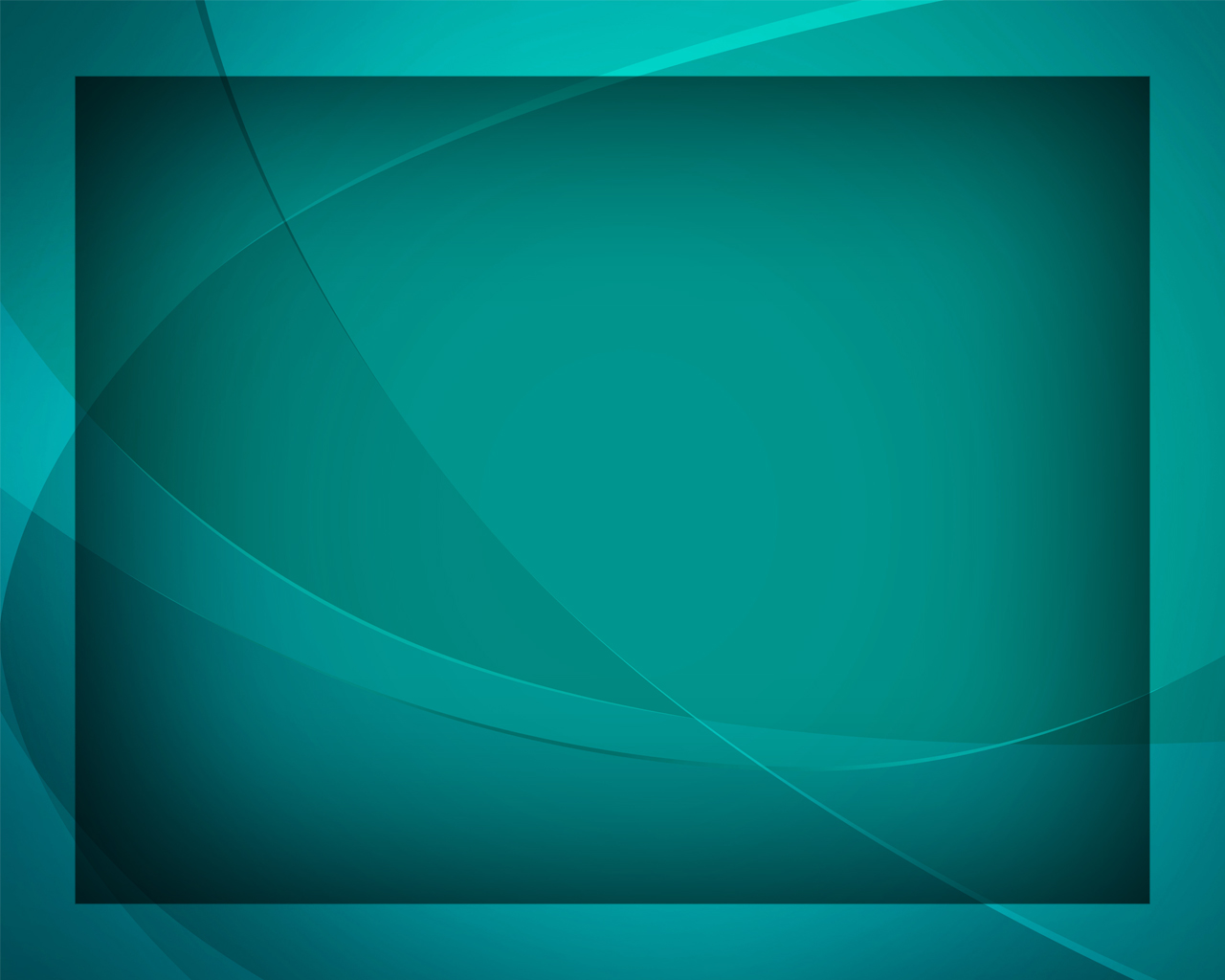 Славно имя Иисуса!  
Исцеленье в Нём для всех,
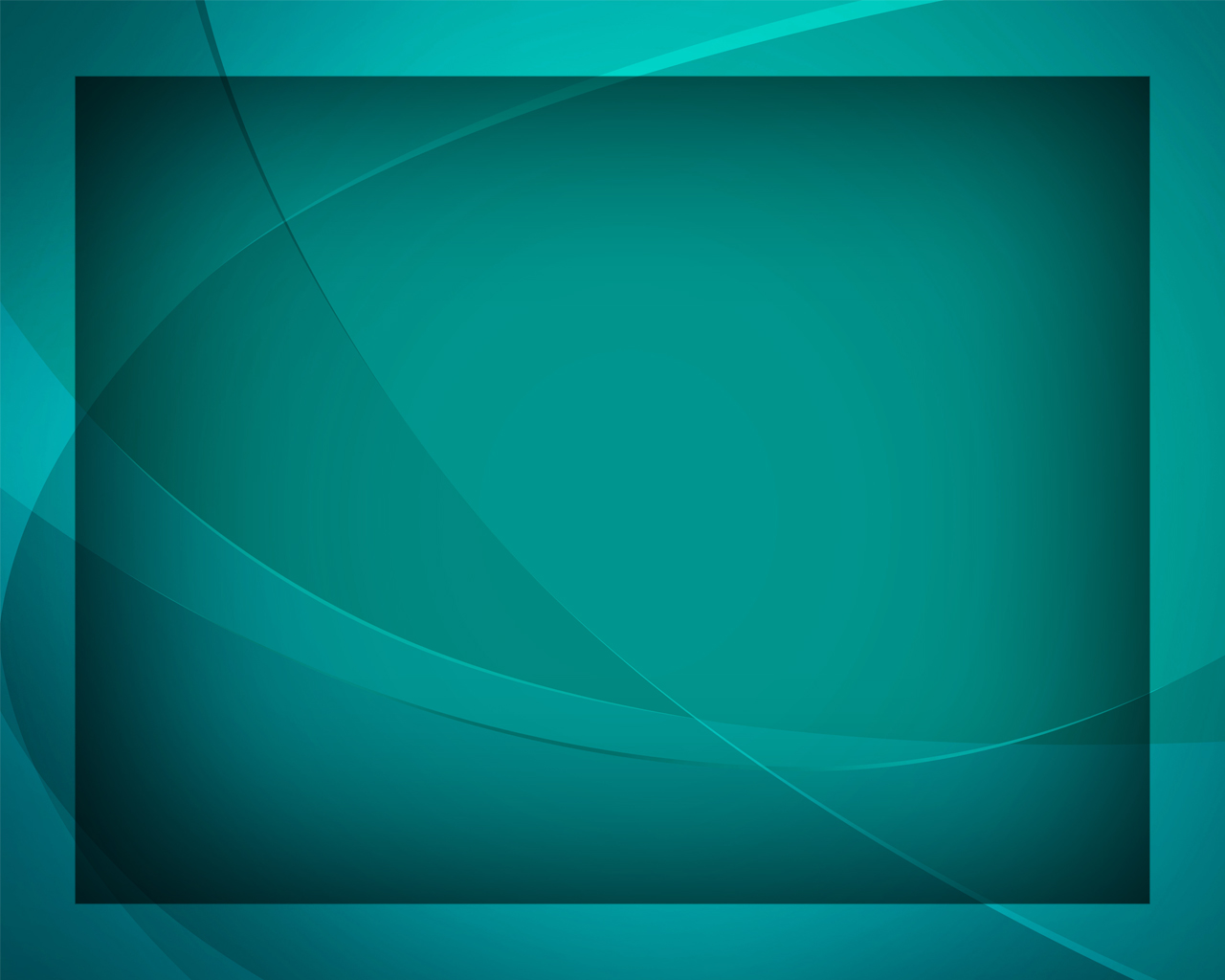 Мир, покой вселяет в сердце, 
Побеждает
 всякий грех.
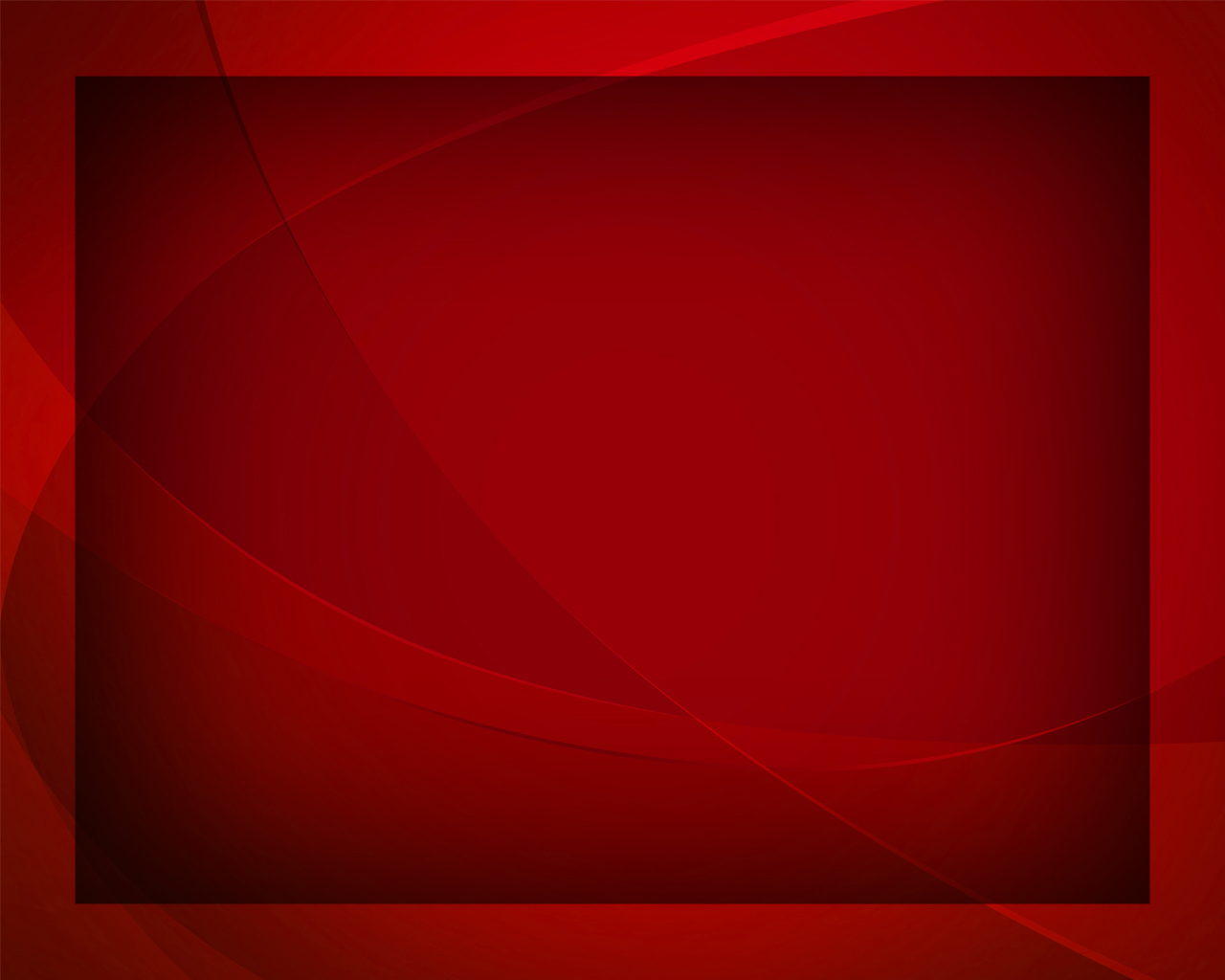 О друзья! Воспоём
Гимн восторга перед Ним
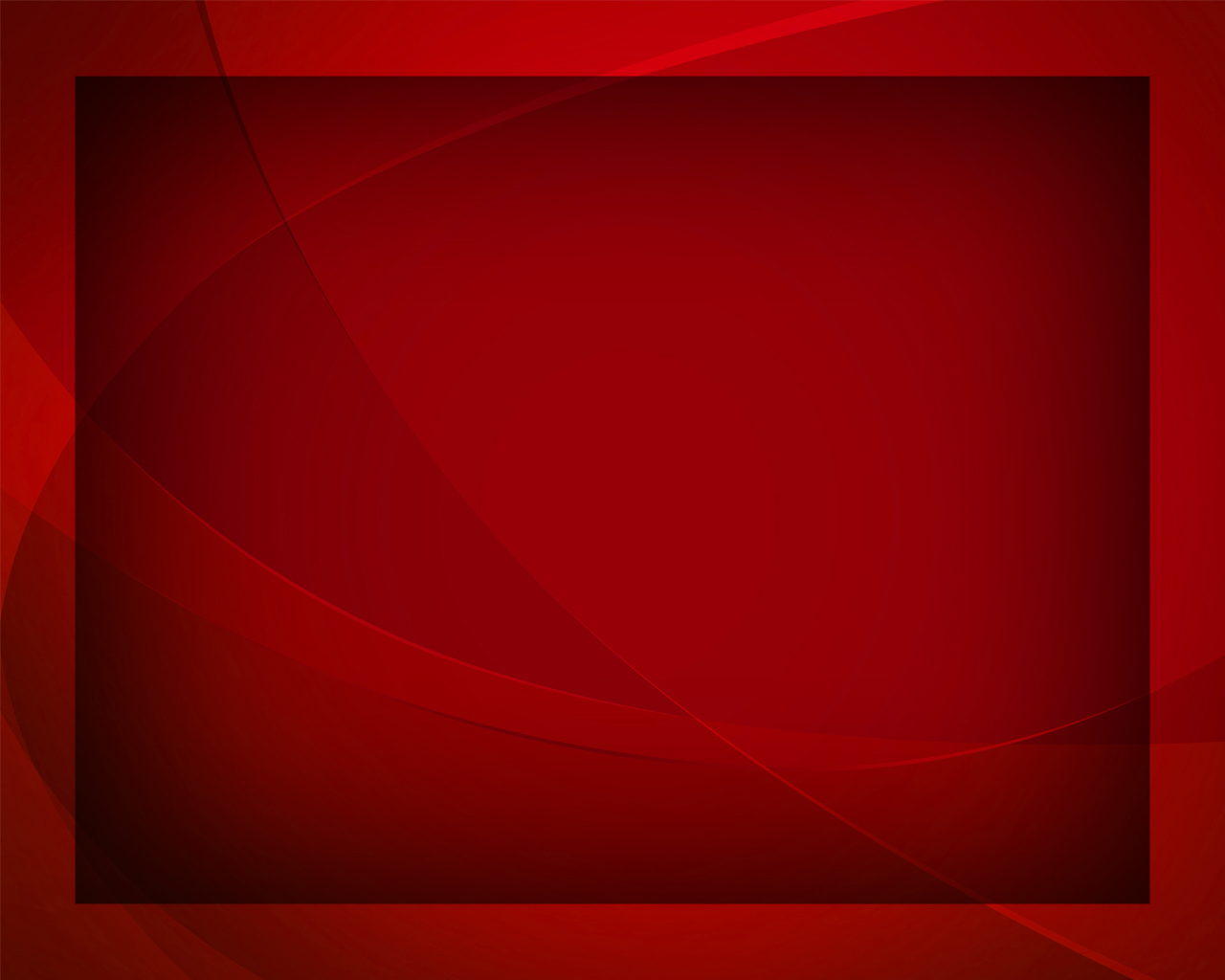 И падём пред Христом, 
Честь и славу воздадим!
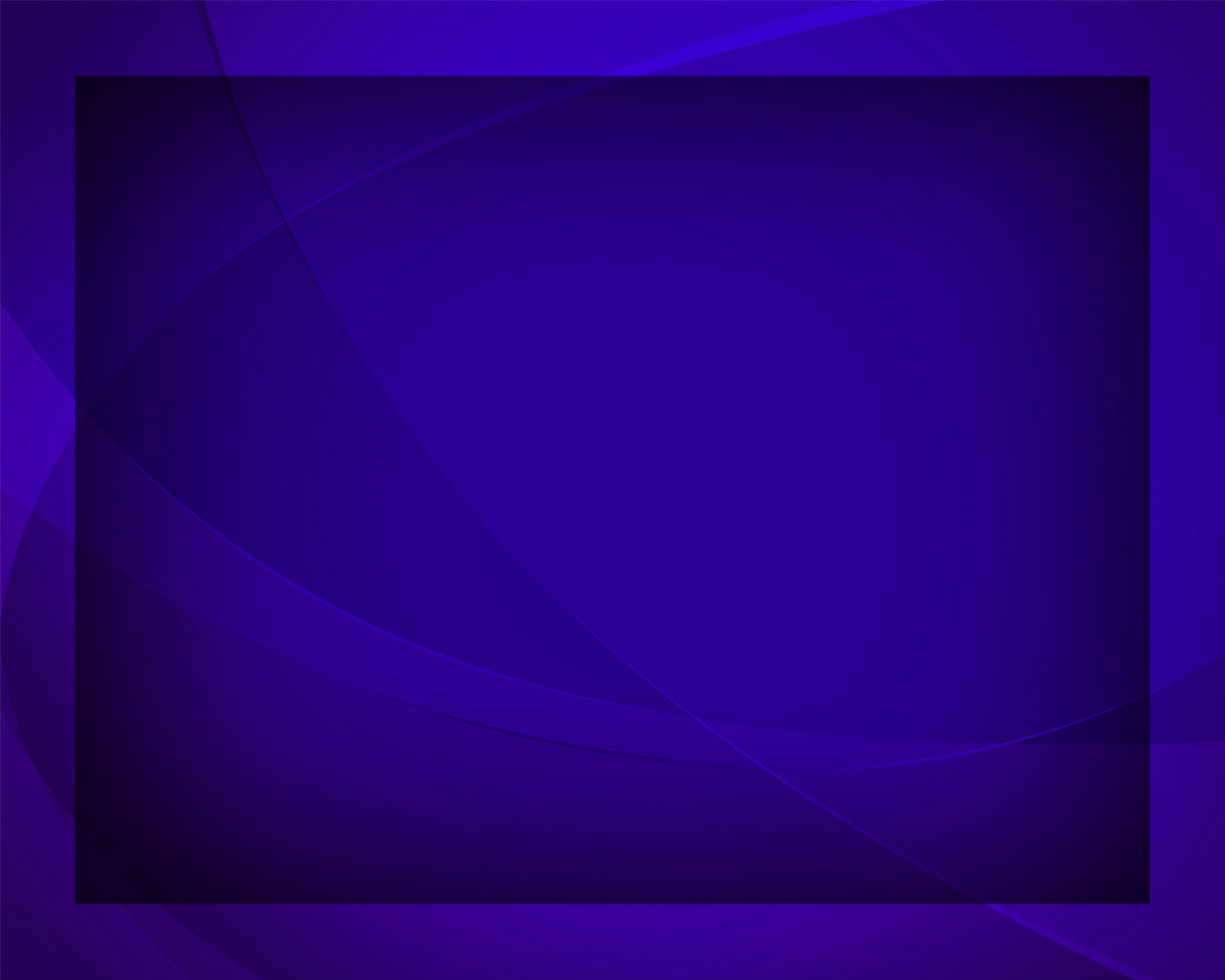 Дорого 
Христово имя 
Счастье, радость нам даёт,
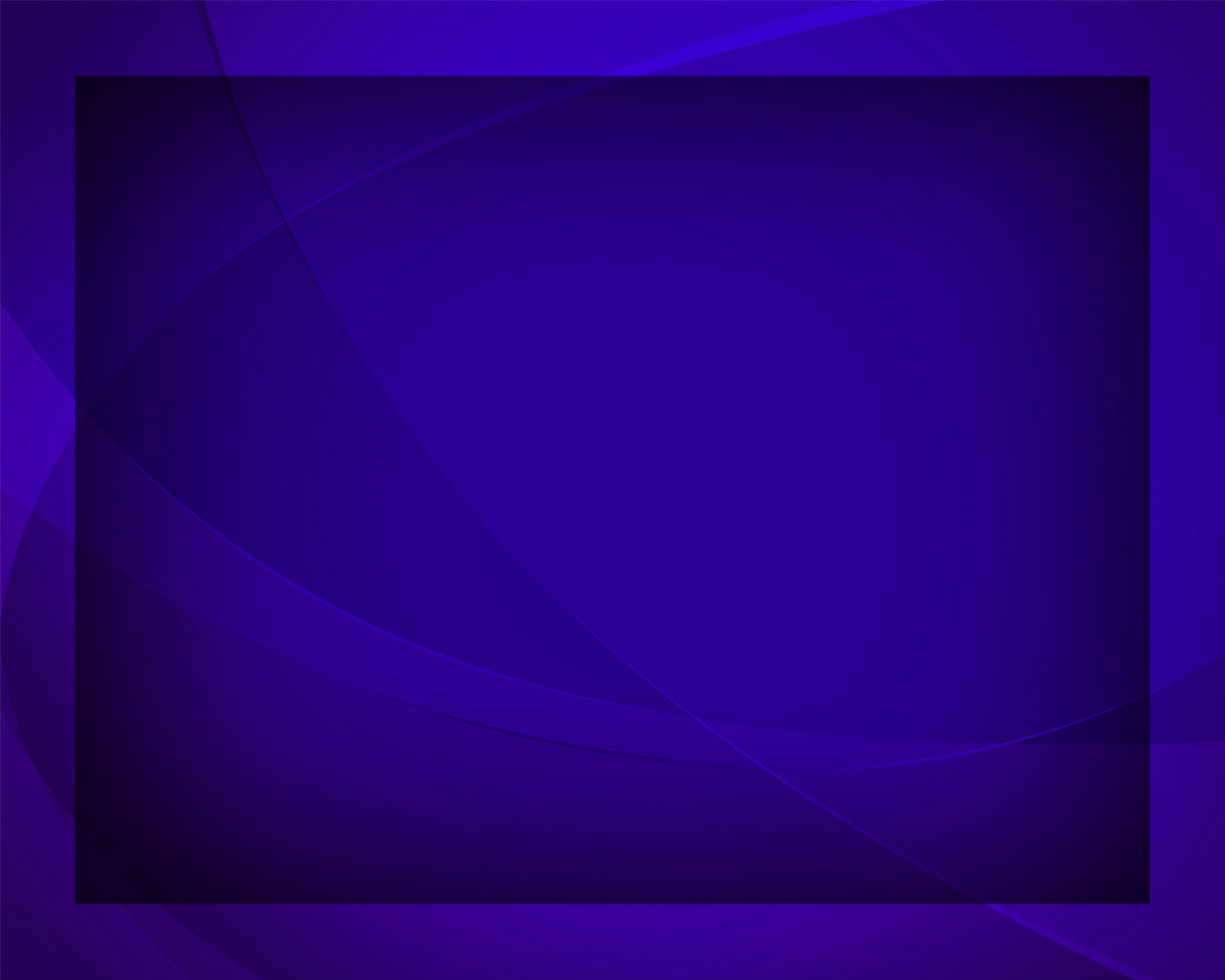 От мирских сует греховных 
Сердце 
к небесам влечёт.
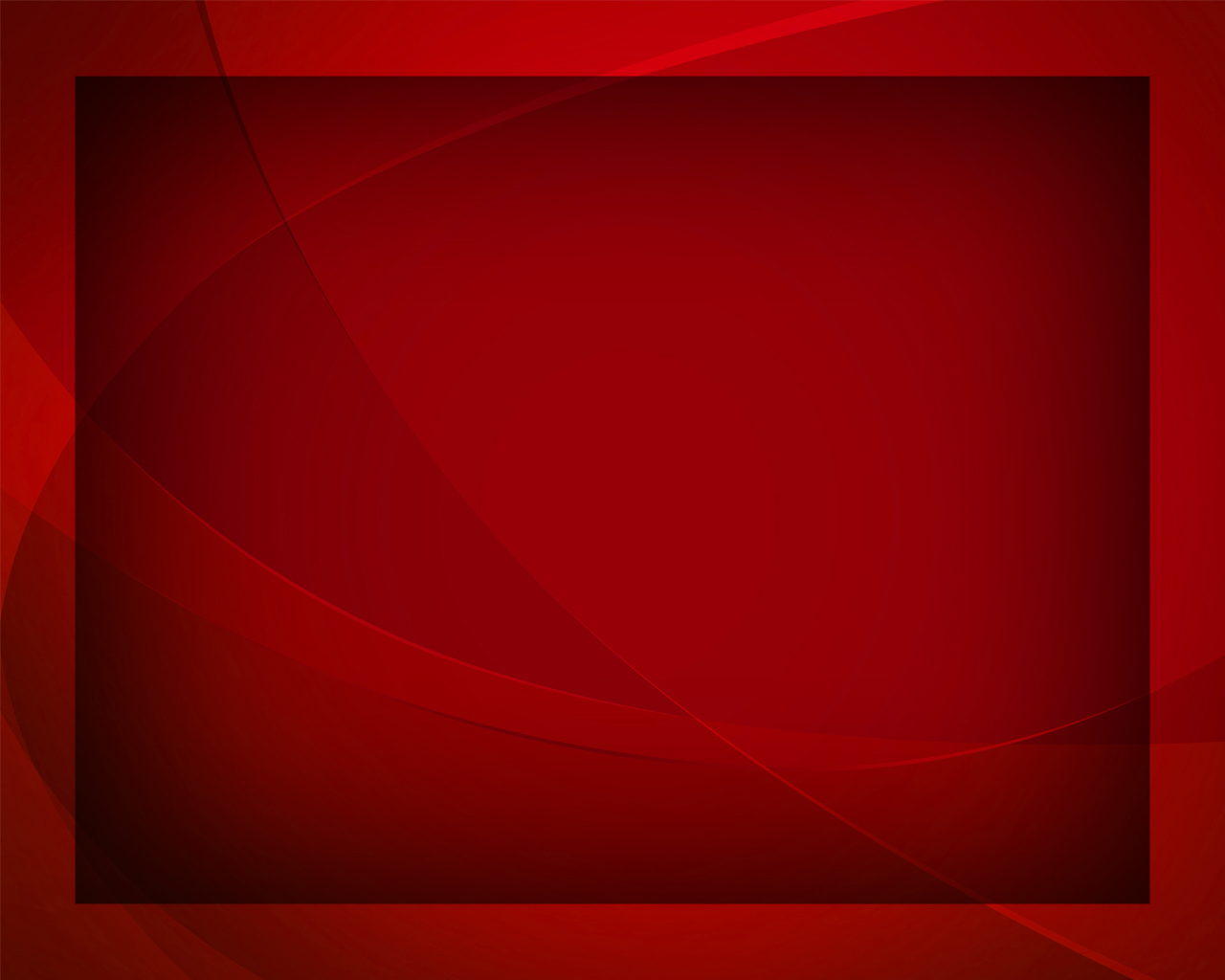 О друзья! 
Воспоём
Гимн восторга перед Ним
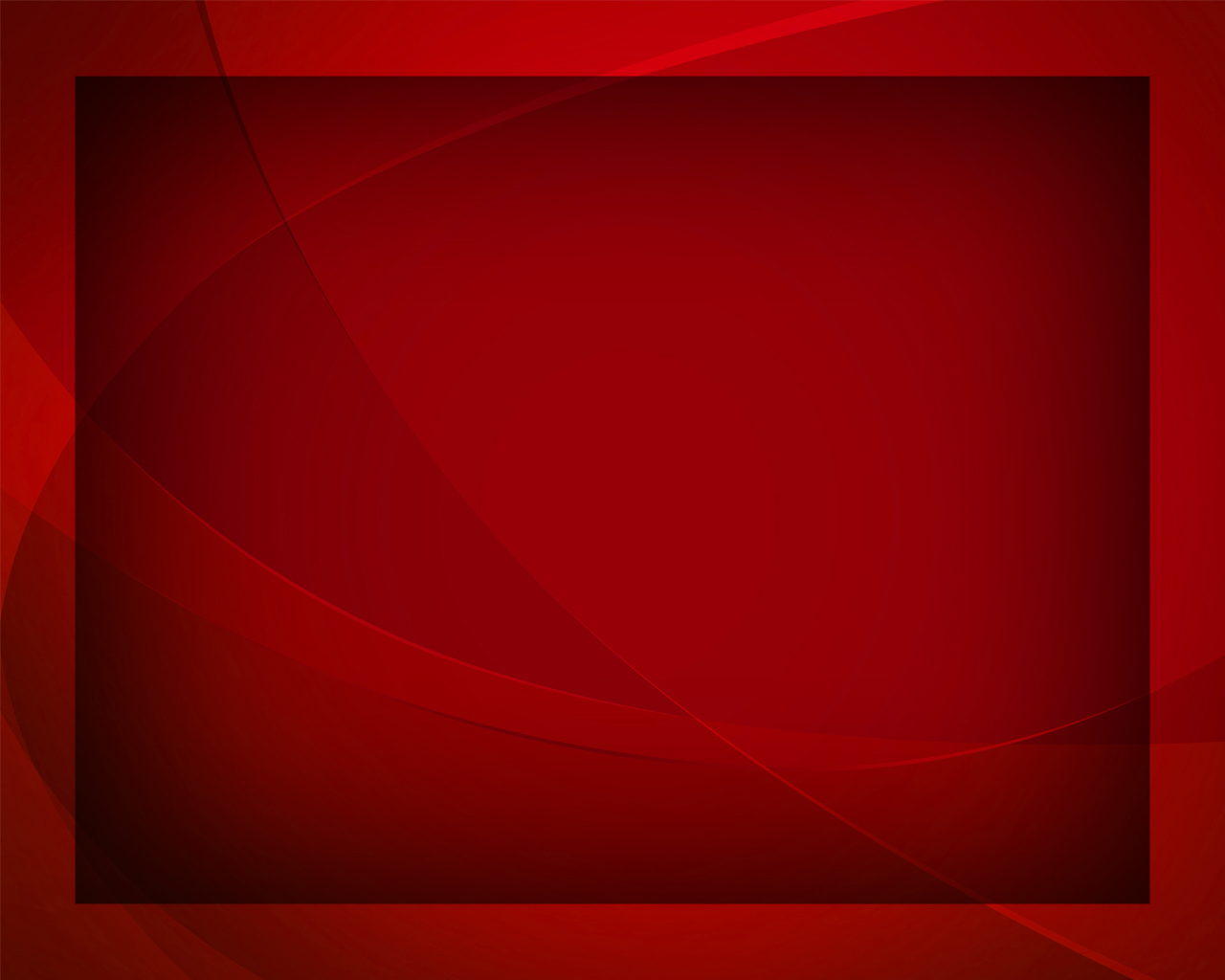 И падём пред Христом, 
Честь и славу воздадим!
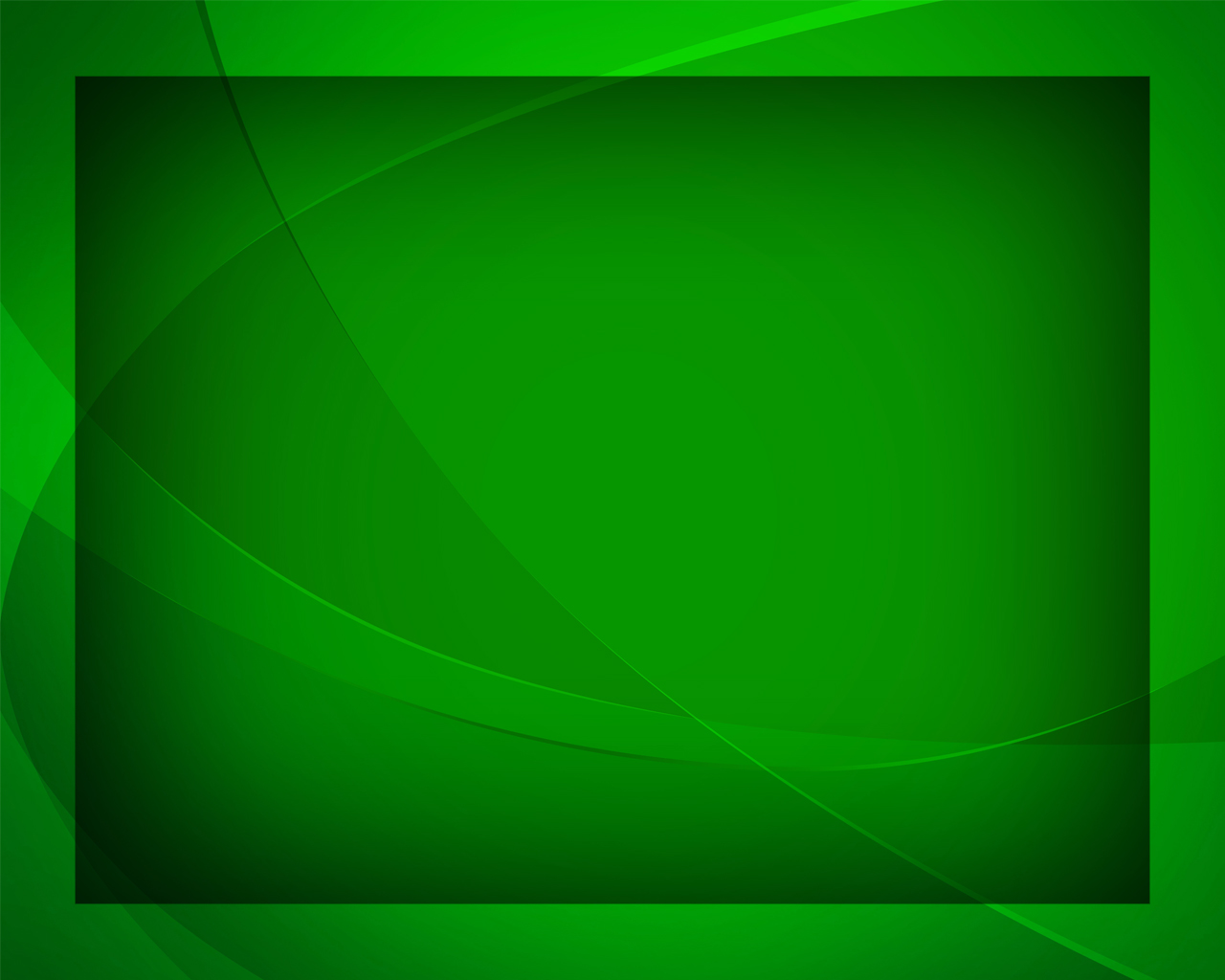 Имя Иисуса славьте
Все с восторженной хвалой
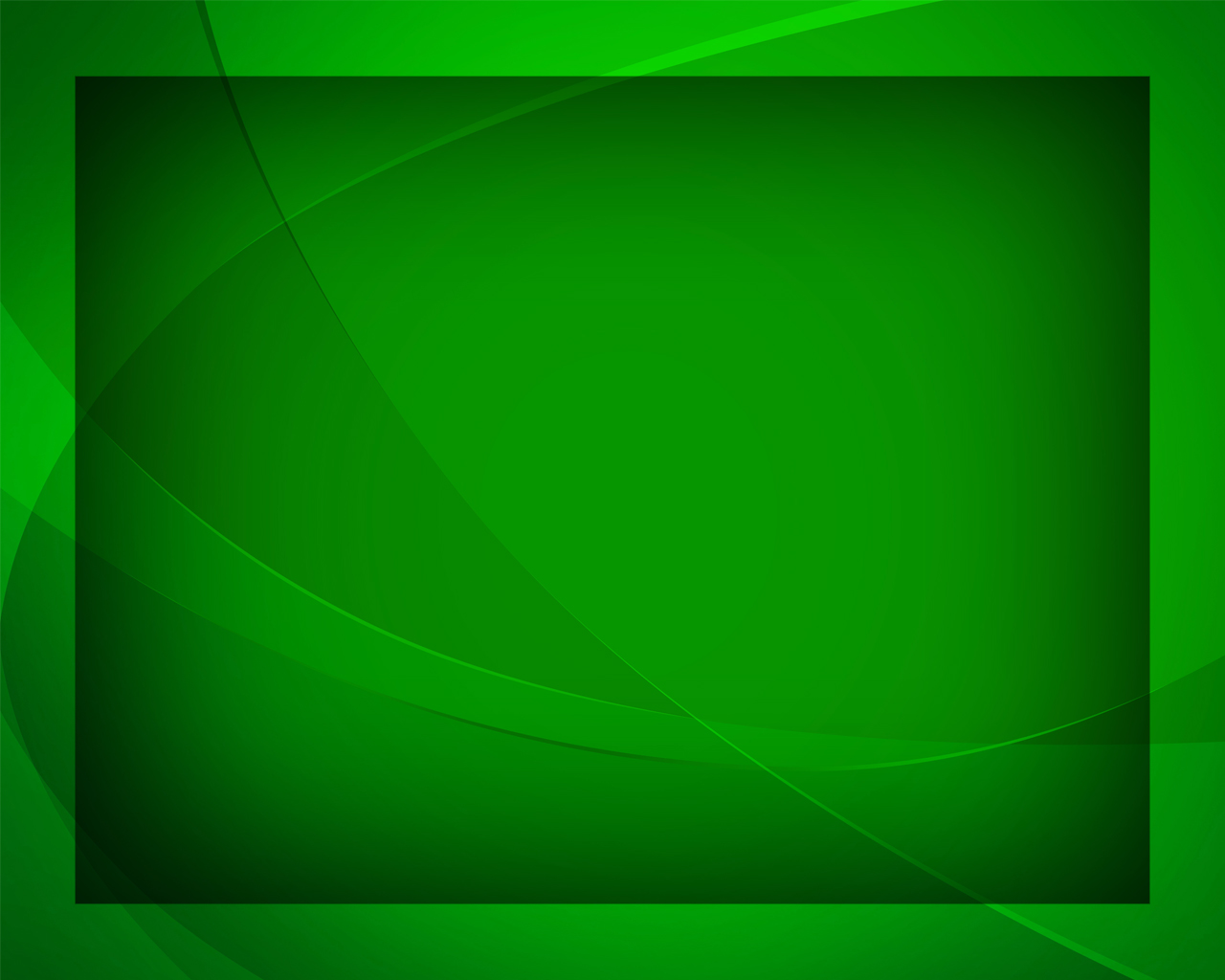 Скоро Он придёт во славе 
И введёт нас 
в край родной.
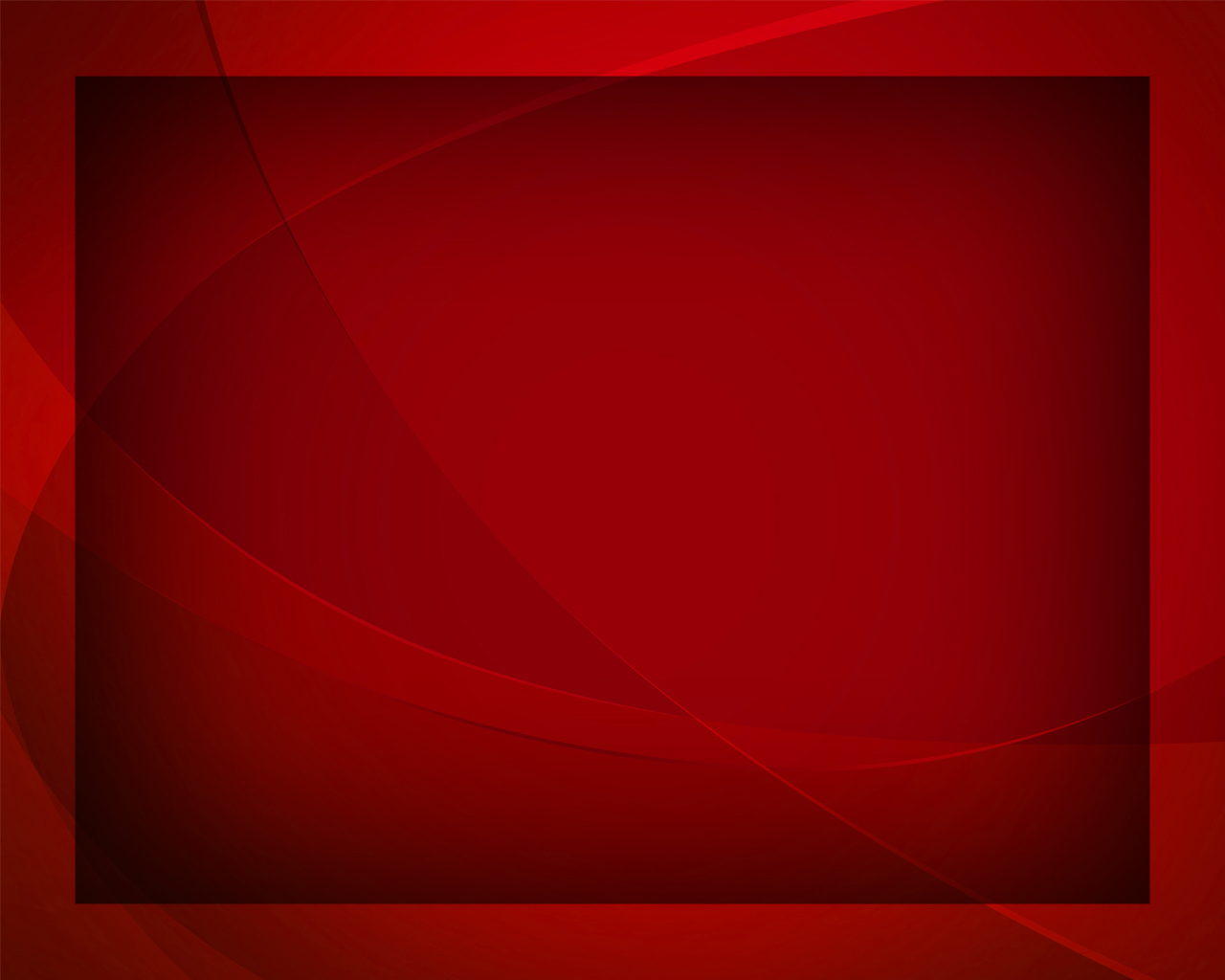 О друзья! 
Воспоём
Гимн восторга перед Ним
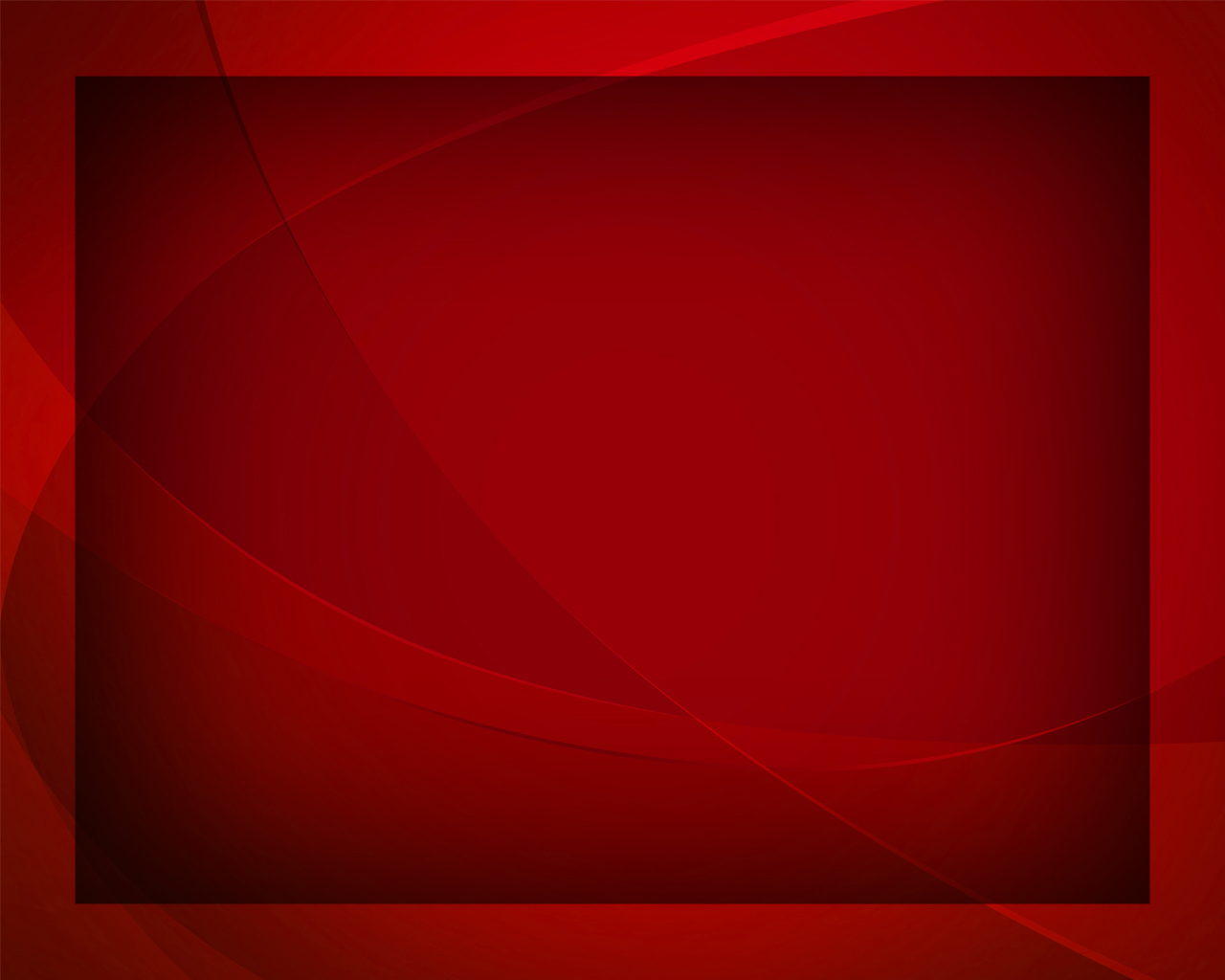 И падём пред Христом, 
Честь и славу воздадим!
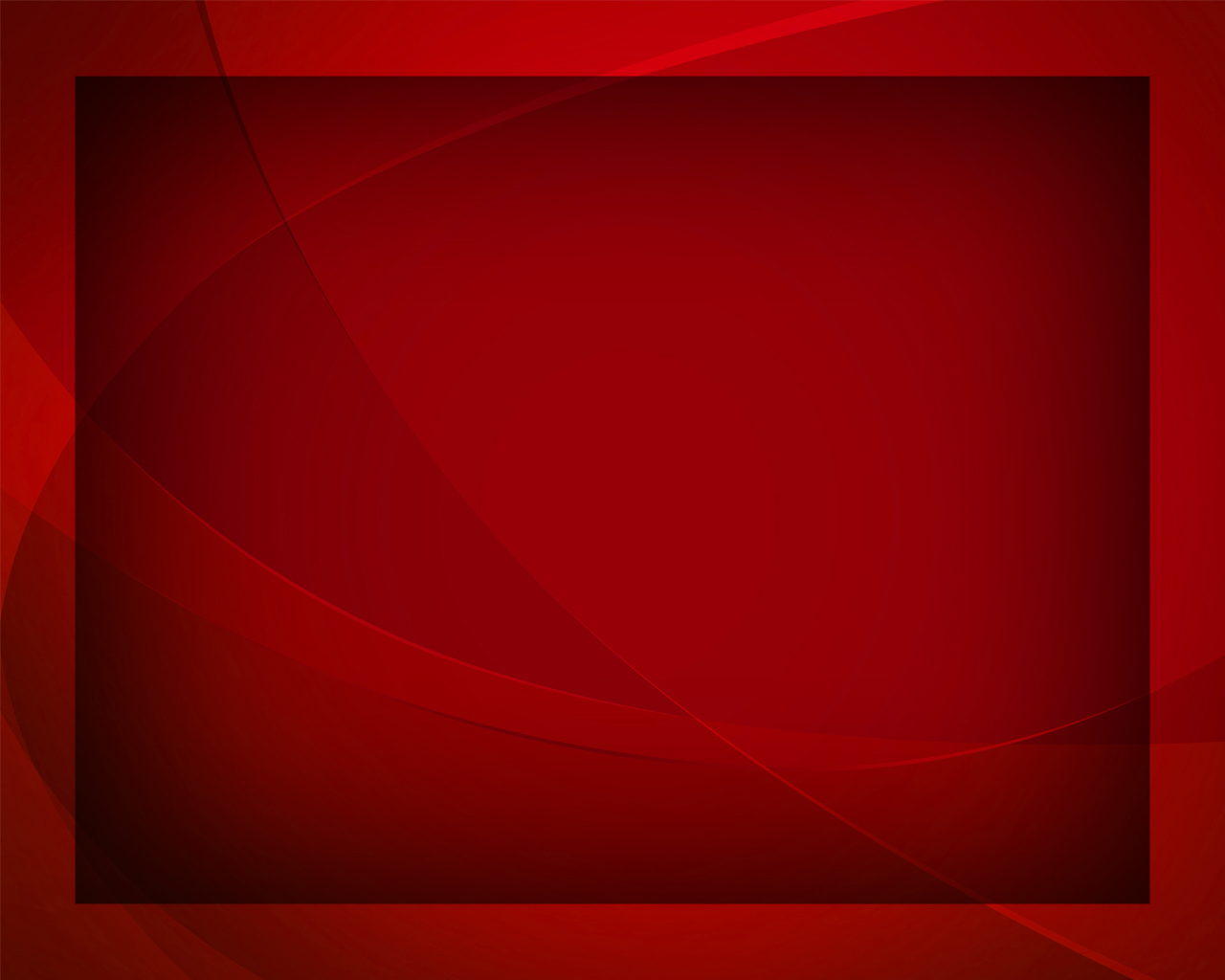